Ôn bài cũ
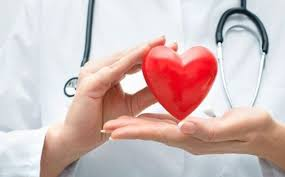 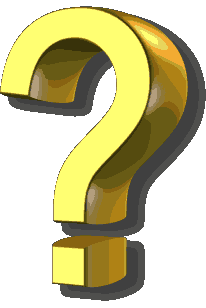 Để bảo vệ tim mạch chúng ta cần làm gì?
Tự nhiên và xã hội
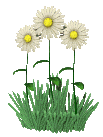 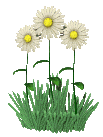 Bài 9: Phòng bệnh tim mạch
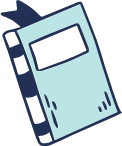 Hoạt động 1: Tìm hiểu các bệnh về tim mạch.
Kể tên một vài bệnh về tim mạch mà em biết?
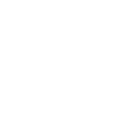 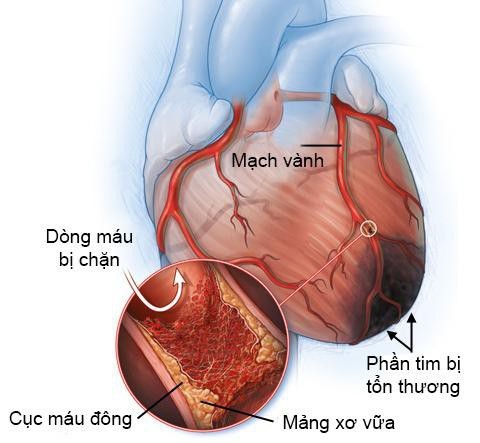 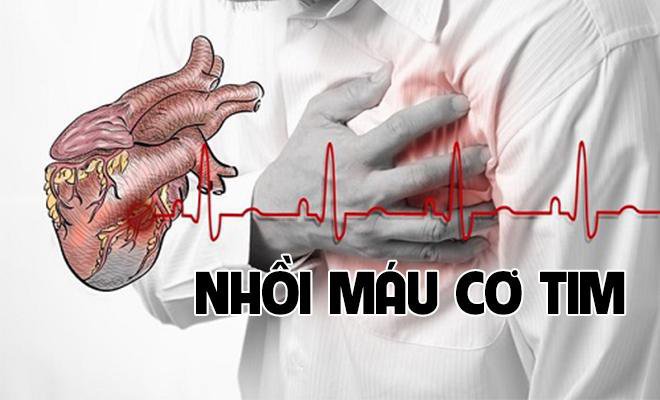 Bệnh nhồi máu cơ tim: Đây là bệnh thường gặp ở người lớn tuổi, nhất là người già. Nếu không chữa trị kịp thời sẽ nguy hiểm đến tính mạng.
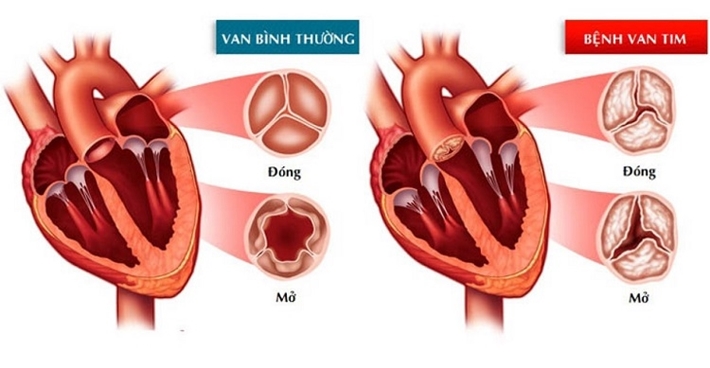 Hở van tim: Nếu mắc bệnh này sẽ không điều hòa lượng máu để nuôi cơ thể được.
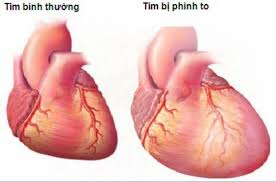 Tim to, tim nhỏ: đều ảnh hưởng đến lượng máu đi nuôi cơ thể con người.
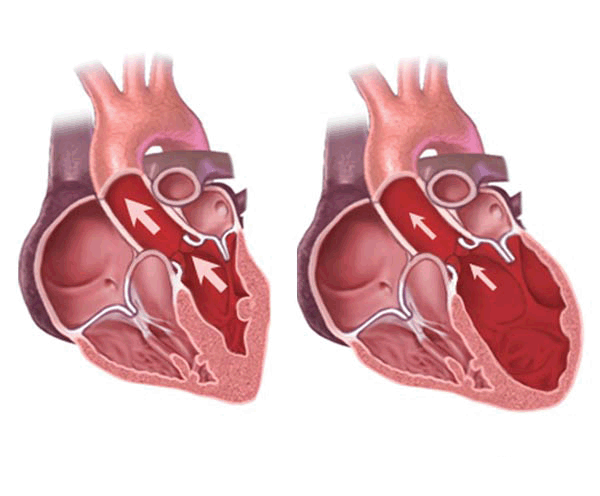 Bệnh thấp tim: là bệnh thường gặp ở trẻ em và nguy hiểm nhất.
Hoạt động 2. Tìm hiểu về bệnh thấp tim ở trẻ em
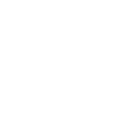 Quan sát hình 1, 2, 3 (SGK) đọc thầm lời của các nhân vật.
Mình nghe nói thấp tim là bệnh nguy hiểm ở tuổi học sinh.
Bệnh tim mạch à? Mình chưa nghe nói đến bao giờ.
Bạn có biết ở lứa tuổi chúng mình có thể mắc bệnh gì về tim mạch?
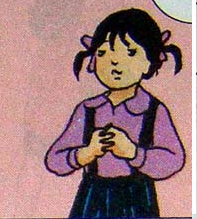 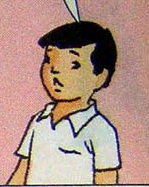 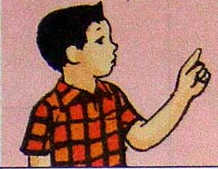 Do bị viêm họng viêm a-mi-đan kéo dài,do thấp khớp không được chữa trị kịp thời, dứt điểm
Thưa bác sĩ nguyên nhân nào dẫn đến bệnh thấp tim?
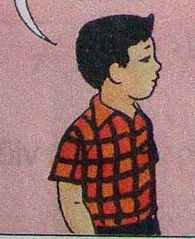 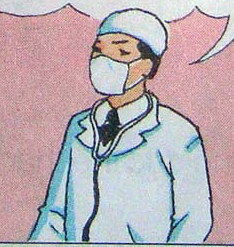 Thưa bác sĩ bệnh thấp tim nguy hiểm như thế nào?
Nó để lại những di chứng nặng nề cho van tim, cuối cùng gây suy tim
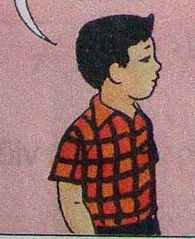 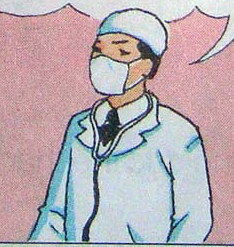 Thảo luận nhóm 4 ( 5 phút) các câu hỏi sau:
Bệnh về tim mạch thường gặp ở trẻ em là bệnh gì?
Bệnh thấp tim nguy hiểm như thế nào?
Nguyên nhân gây ra bệnh thấp tim là gì?
* Bệnh về tim mạch thường gặp ở trẻ em là bệnh gì?
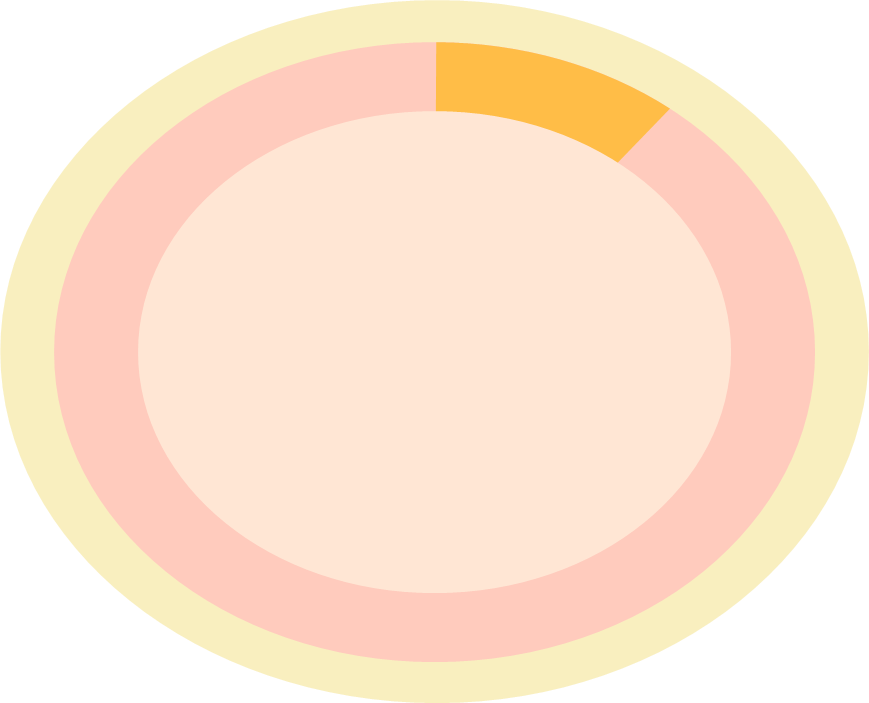 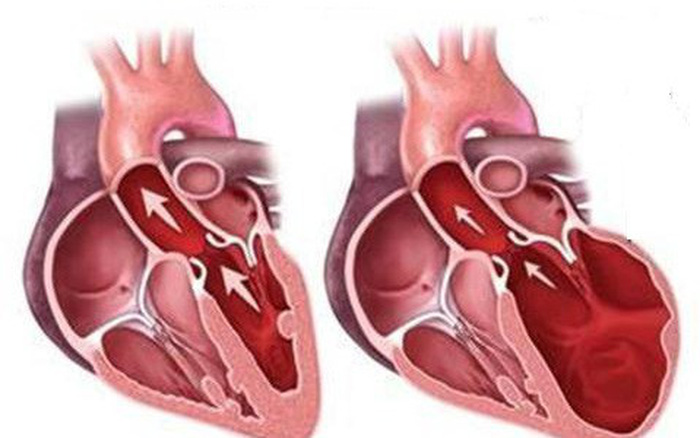 Bệnh thấp tim
* Bệnh thấp tim nguy hiểm như thế nào?
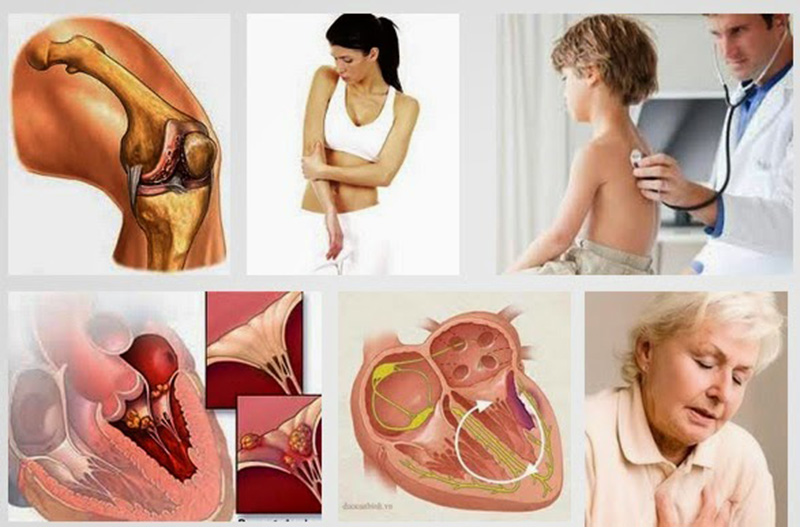 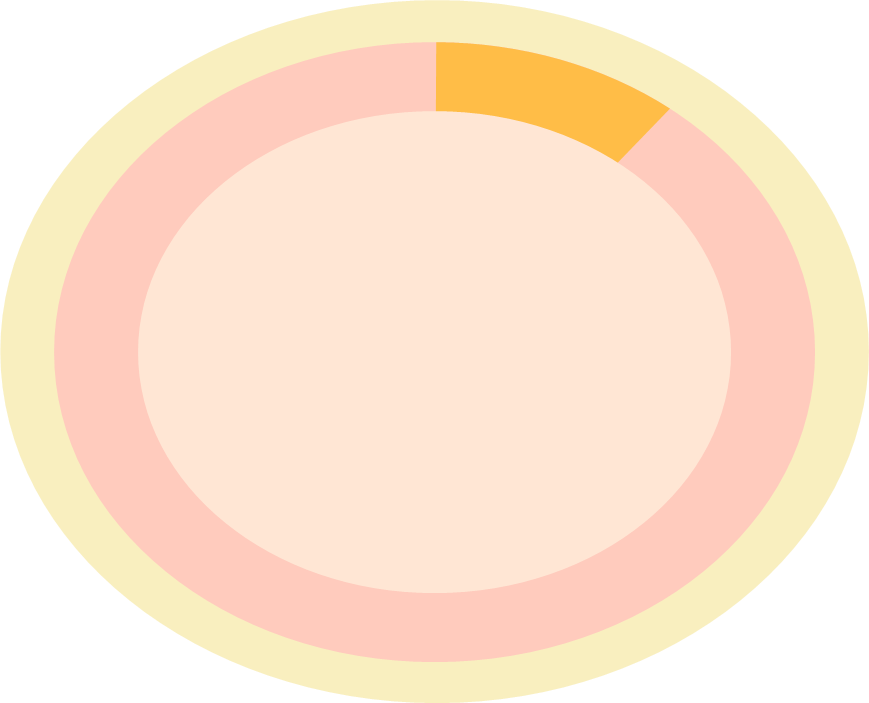 Thấp tim là một bệnh về tim mạch rất nguy hiểm ở trẻ em nó để lại di chứng nặng nề cho van tim cuối cùng là gây suy tim.
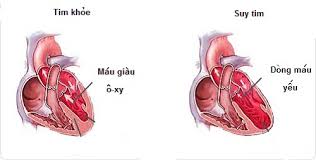 * Nguyên nhân gây ra bệnh thấp tim là gì?
do bị viêm họng, viêm a-mi-đan kéo dài
Nguyên nhân gây ra thấp tim
do thấp khớp cấp không được chữa trị kịp thời, dứt điểm
Kết luận
Thấp tim là một bệnh về tim mạch rất nguy hiểm ở trẻ em
Nguyên nhân dẫn đến bệnh thấp tim là do bị viêm họng, viêm a-mi-đan kéo dài hoặc do thấp khớp cấp không được chữa trị kịp thời, dứt điểm
4
6
5
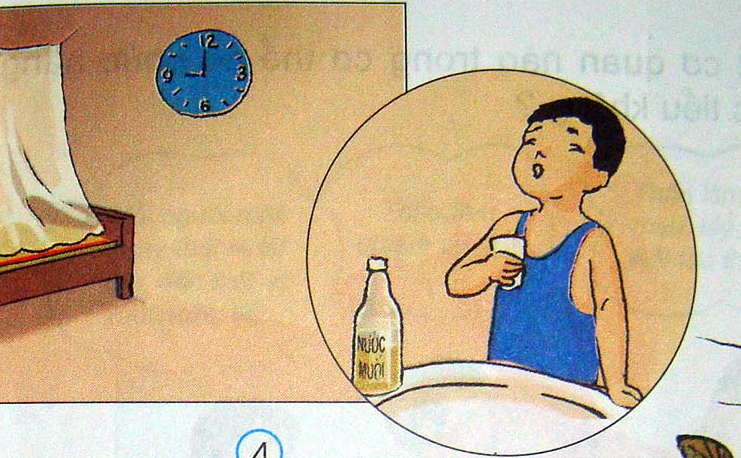 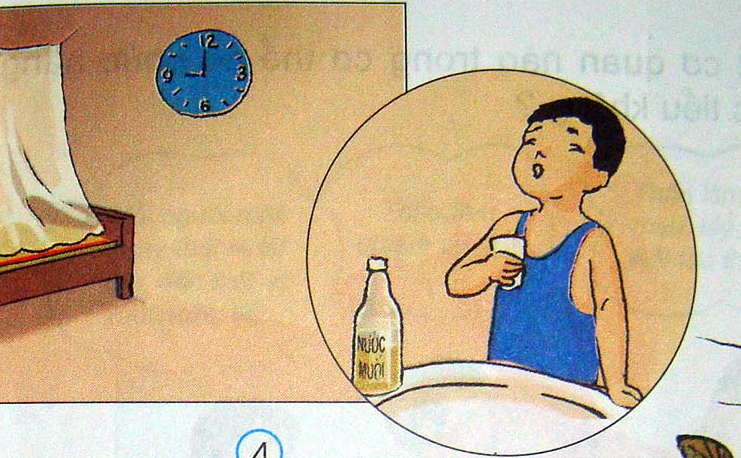 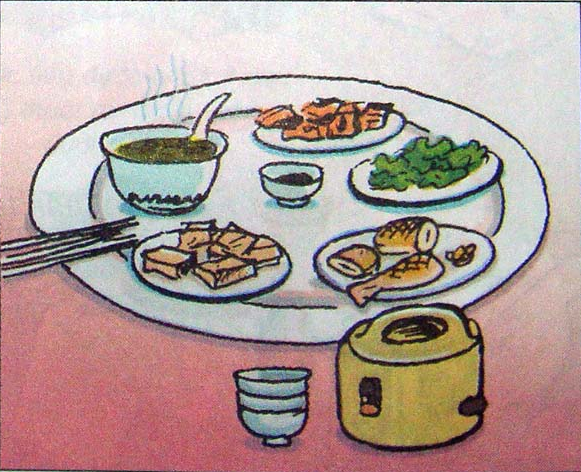 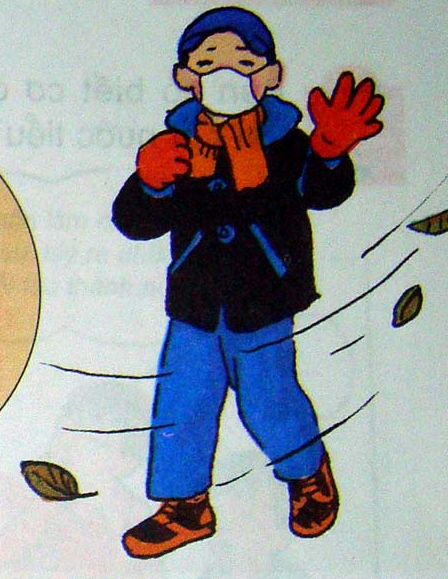 Nhóm đôi (3 phút)
Quan sát hình 4,5,6 và thảo luận: Cần làm gì để phòng bệnh thấp tim?
4
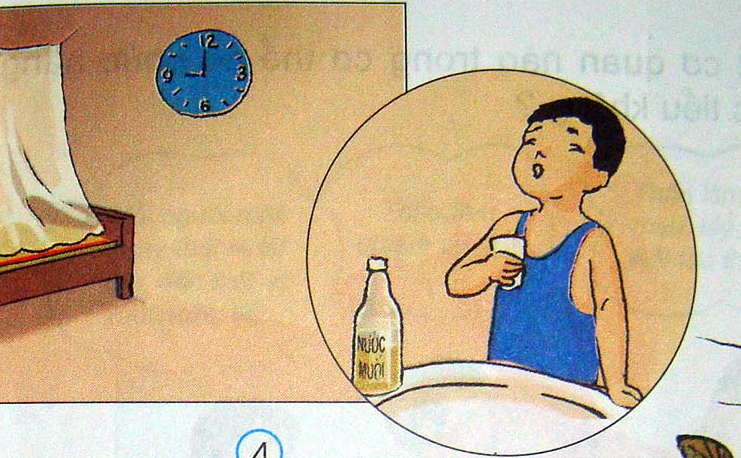 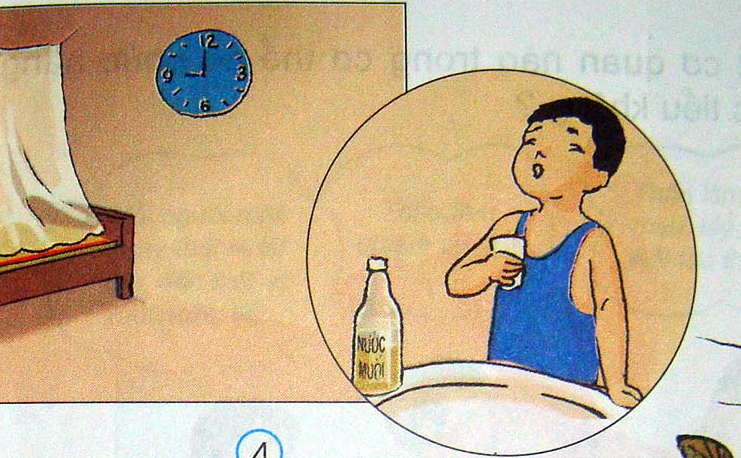 Súc miệng bằng nước muối trước khi đi ngủ để phòng bệnh viêm họng .
5
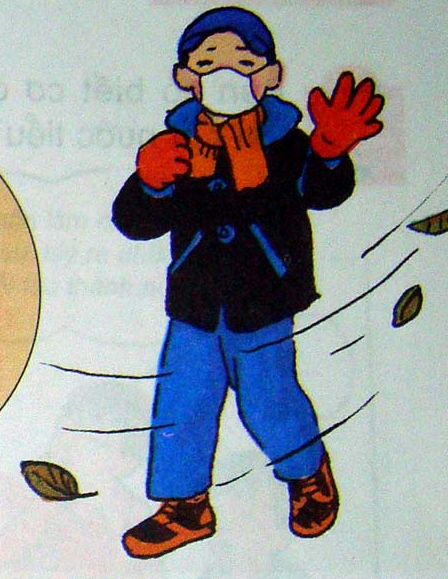 Giữ ấm cổ, ngực, tay, bàn chân, đề phòng cảm lạnh, viêm khớp cấp tính
6
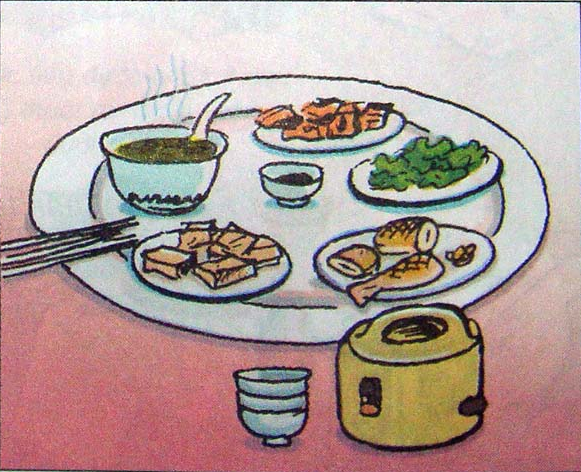 Ăn uống đầy đủ để cơ thể khoẻ mạnh, có sức đề kháng phòng chống bệnh tật nói chung và bệnh thấp tim nói riêng.
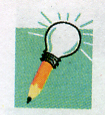 Để phòng bệnh thấp tim, cần:
rèn luyện thân thể hằng ngày ;
chế độ dinh dưỡng đầy đủ
giữ ấm cơ thể khi trời lạnh
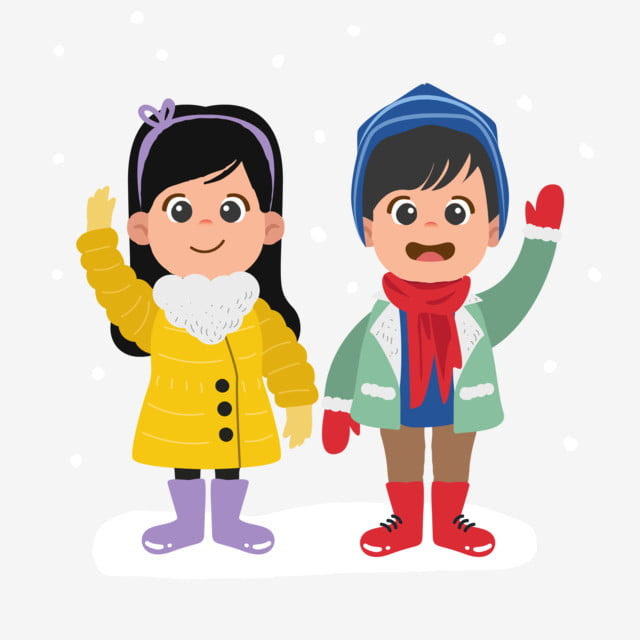 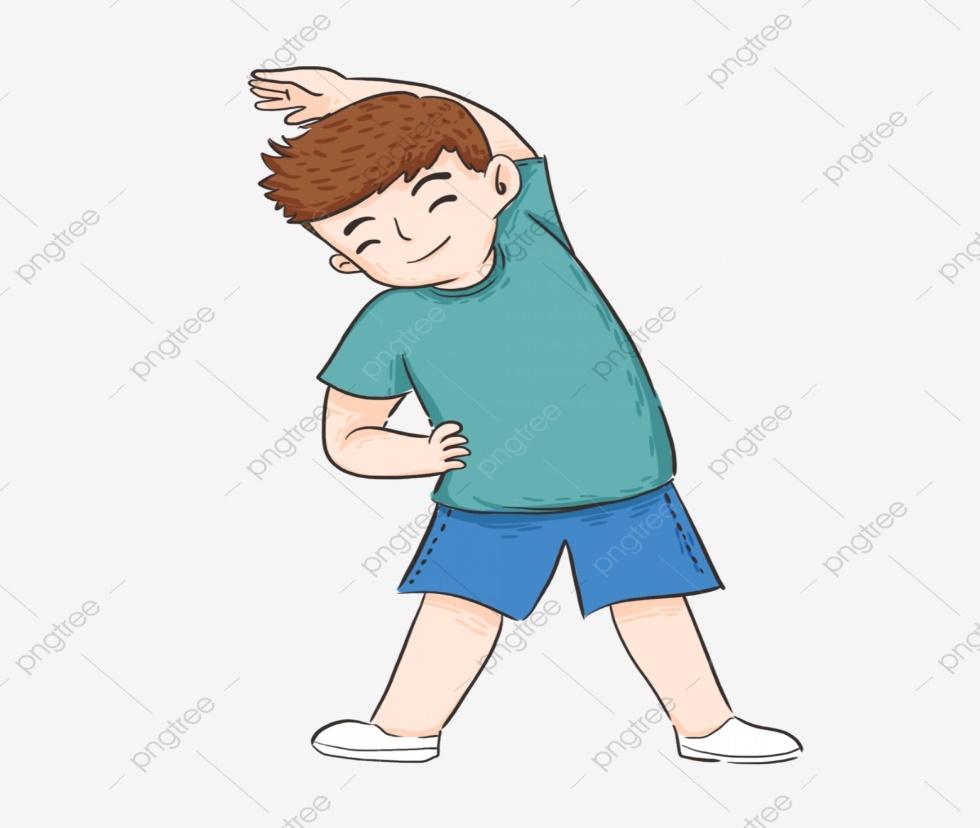 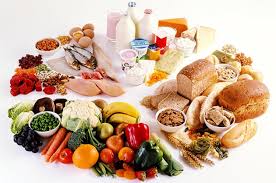 Đi khám tim mạch kịp thời
giữ vệ sinh cá nhân
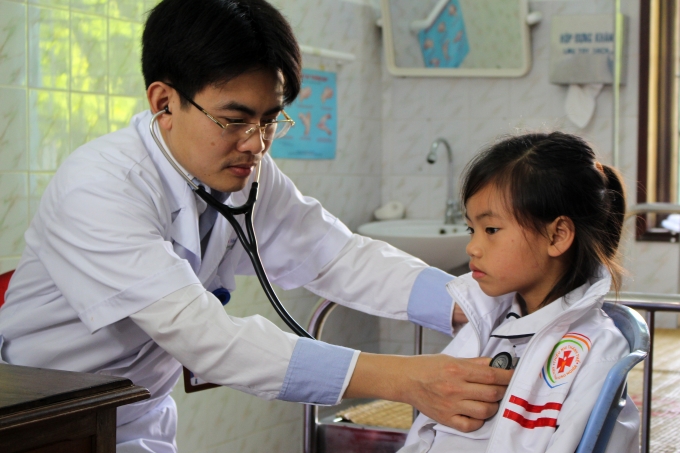 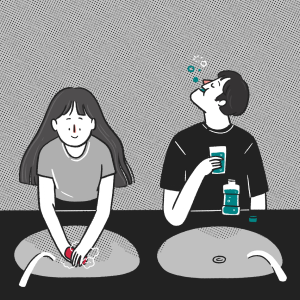 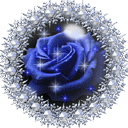 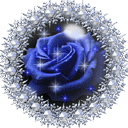 HỘP QUÀ BÍ MẬT
Phần thưởng cho bạn là một tràng pháo tay nếu bạn trả lời được câu hỏi sau:Bệnh nào sau đây không phải là bệnh  về tim mạch: cao huyết áp, lao, thấp tim, đứt mạch máu não?
Phần thưởng cho bạn là một cục tẩy xinh xắn nếu bạn trả lời được câu hỏi sau: Để phòng bệnh thấp tim chúng ta cần phải làm gì?
Quà tặng của bạn là một bông hoa tươi thắm nếu bạn trả lời đúng câu hỏi sau: Bệnh thấp tim có tác hại gì?
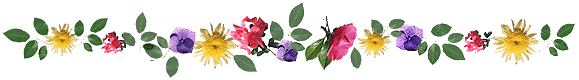 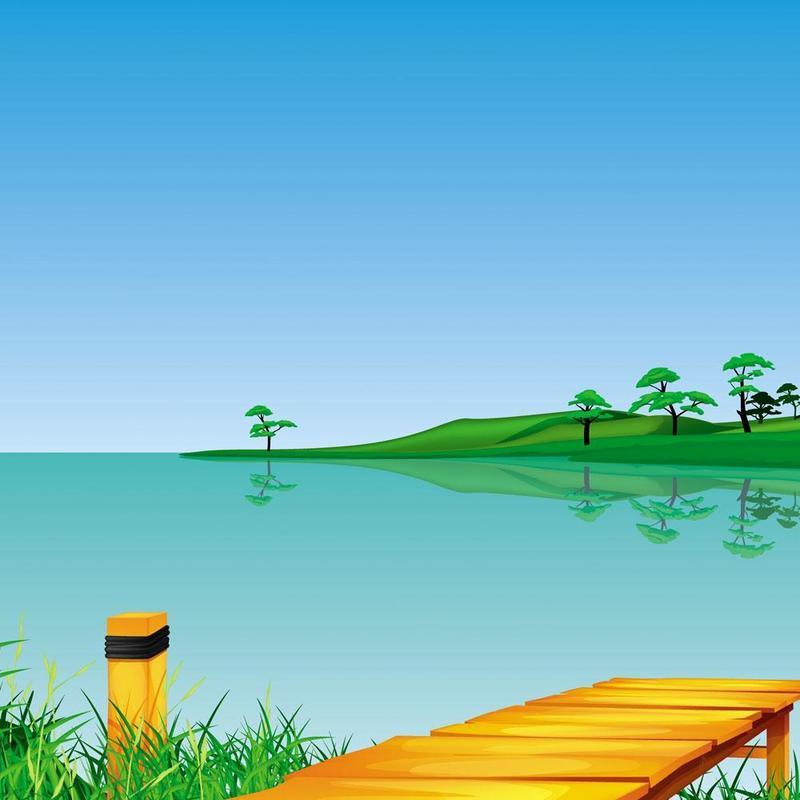 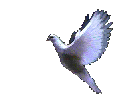 CHÀO TẠM BIỆT CÁC EM!
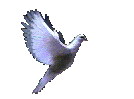 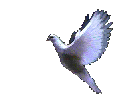 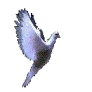 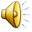 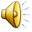